CWP Presentation to Portfolio Committee
June 2021
Mr P Matomela / Mr S Nyoka / Ms F Makhubu
OVERVIEW OF THE PROGRAMME
Overview of community work program
CWP is the outcome of the Second Economy Strategy process that was commissioned by the Presidency in 2008. Purpose was to review why government strategies targeting poor and economically marginalised groups were not delivering the impacts intended.
CWP is part of the Public Employment Programmes (PEPs) designed to mitigate the triple challenge of poverty, unemployment and inequality. 
CWP is based on the recognition that the impact of policies intended to address unemployment and create sustainable jobs will take time to reach people living in marginalised and impoverished areas. 
CWP is targeted at unemployed and underemployed women and men of working age and aims to give those willing and able to work the opportunity to do so:
Participants can work 2 days per week up to a maximum of 8 days per month
Daily stipend (R97.60) is determined in terms of the Expanded Public Works Programme
Supervisors and store managers work 5 days per week – stipend is R127.00 per day
Training is an important component of the CWP. The aim of training at site level is assist participants with respect to skills development to allow them to exit the programme into more sustainable employment.
The Evolution of CWP
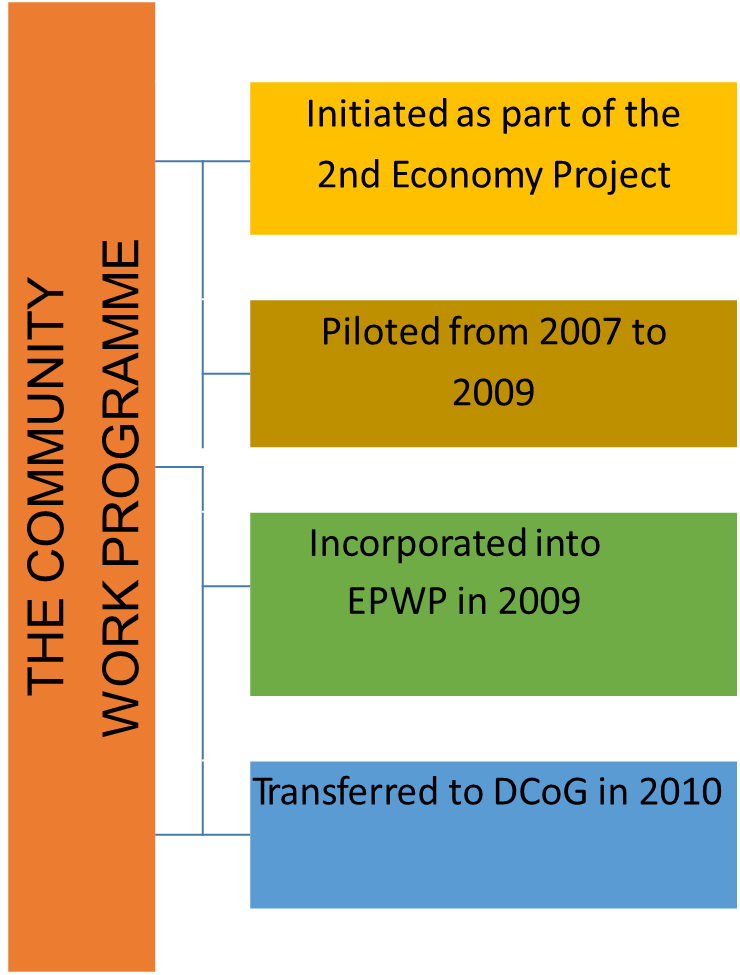 Overview of community work program
The CWP is based on the recognition that policies to address unemployment and create sustainable jobs will take time to reach people living in marginalised areas.
There is no shortage of work to be undertaken in poor communities.
Communities know best what Useful Work is needed to improve the quality of their lives.
Through this process, community agency to contribute to development is unlocked. 
This approach leads to a multi-sectoral mix of Useful Work at each site.
The site activities must be ‘Useful work’: creating community assets and services that improve the quality of life in the community.
Overview of community work program
Being Ward based allows CWP to target the poorest areas.
It also means that the CWP becomes institutionalised at a local level.
Making an ongoing local contribution – and building local networks, partnerships, capacities.
Assets and services are ‘sustainable’ in the sense that they can be maintained on an ongoing basis by participants from the same community.
BUDGET AND INVOICES
BUDGET CONTRACT PERIOD :  2014 – 2018 & 2019 – 2021
Three-year cycle plus current interim Six month  Budget
Participation Rates :  Contract Period 2014 – 2018
Participation Rates: Contract Period 2019 – 2021
Current suspense account status per npo
Current suspense account status per npo
FORENSIC INVESTIGATIONS 
AND 
AGSA FINDINGS
FORENSIC INVESTIGATIONS COMMISSION BY THE DEPARTMENT
The following are the forensic investigations commissioned by the Department into the Community Work Programme as well as the associated expenditure:
Forensic investigation 1
Investigation into the appointment and awarding of Tenders to the Implementing Agents for the Community Work Programme (CWP) and procurement processes of goods/services procured by the Implementing Agents.

Investigation mandate
To investigate the procurement processes followed to select and award tenders to the Implementing Agents for the CWP and the possible irregular expenditure incurred by the appointed Implementing Agents when procuring good and services on behalf of the Department.

Outcome: The procurement process undertaken by the department was found to be in contravention of set procurement processes i.e. non-compliance with Bid Specifications, inconsistent application of pre-qualification criteria and bid committee resolutions.
Forensic investigation 2
Forensic Investigation into the Community Work Programme (CWP)

Investigation mandate
Perform a detailed analysis on the Project Management Fees (PM Fees) per IA with a view to identifying inconsistencies and trends by the IAs when invoicing the Department for PM Fees;
Review and analysis of payment batches and identification of irregular expenditure; 
Detailed review of the CWP-MIS application–this requirement, which was added to the scope via deviation, was performed by a team of Information Technology (IT) auditors, payment specialists and data analysts; 
Verify the completeness of the CWP Asset Register by performing a detailed analysis of all the payment batches for all IAs for the period 1 April 2014 to 31 March 2016
Forensic investigation 2…………cont.
The following is a summary of the findings raised as they relate to the mandate, recommendations as well as the current status of implementation of those recommendations.
Forensic investigation 2…………cont.
Forensic investigation 3
Community Work Programme Forensic Investigation

Investigation mandate
Arising from the Auditor-General’s material irregularities raised in the 2018/19 audit report, the Department commissioned a legal forensic investigation on all issues directly and/ or indirectly linked to the material irregularities in respect of the CWP. The material irregularities issued by the Auditor-General covered the following areas:

Payment to deceased participants;
Payment to Persal participants;
Project Management Fees not supported, prior contract period  (2014-2018);
Project Management Fees not supported, current year (2018/19).
Forensic investigation 3………cont.
The following is a summary of the findings raised as they relate to the mandate, recommendations as well as the current status of implementation of those recommendations.
Forensic investigation 3………cont.
Forensic investigation 3………cont.
ALLEGATIONS OF FRAUD AND CORRUPTION
Following allegations of corruption and related offences reported to the Department on CWP matters, an investigation was instituted.  SIU members who were seconded to the Department were assigned to the investigate the allegations.
Following the investigations, fourteen (14) criminal cases of fraud were  opened and handed over to the Commercial Crimes Unit for further processing.  The focus of the  investigation was mainly on 4 of the 12 municipalities in the Northern Cape province. 
The Department to consider engaging the Special Investigating Unit (SIU) with a view get a Presidential proclamation to focus specifically on CWP allegations of fraud and corruption throughout the country.
Forensic investigation 3………cont.
Forensic investigation 3………cont.
PARTNERSHIPS
PARTNERSHIPS TO sUPPORT CWP
PARTNERSHIPS TO sUPPORT CWP
PARTNERSHIPS TO sUPPORT CWP
PARTNERSHIPS TO sUPPORT CWP
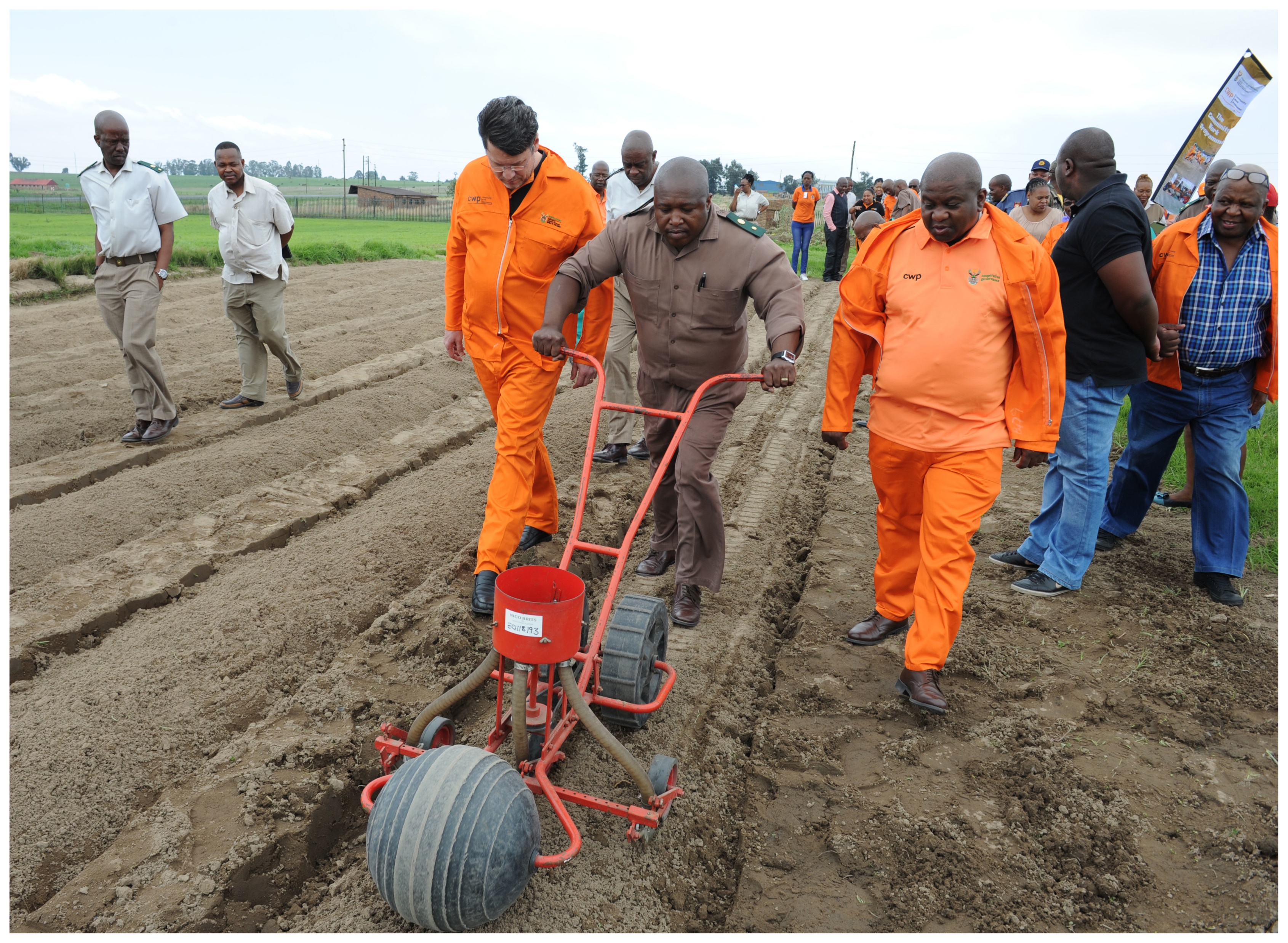 1. PARTNERSHIP WITH DEPARTMENT    OF CORRECTIONAL SERVICES
The partnership with the Department of Correctional Services (Barberton and Bethal) was established to support CWP. 2.5 hectars of land is made available for CWP on both sites to cultivate and feed the vulnerable of uMjindi Local Municipalities and at Govan Mbeki Municipality. 28 Parolees have been integrated into the CWP as part of the partnership. A service level agreement has been signed between DCoG and DCS. 
The partnership assists the parolees not to re-offend because they receive a stipend from CWP.
CWP participants received agricultural training from DCS
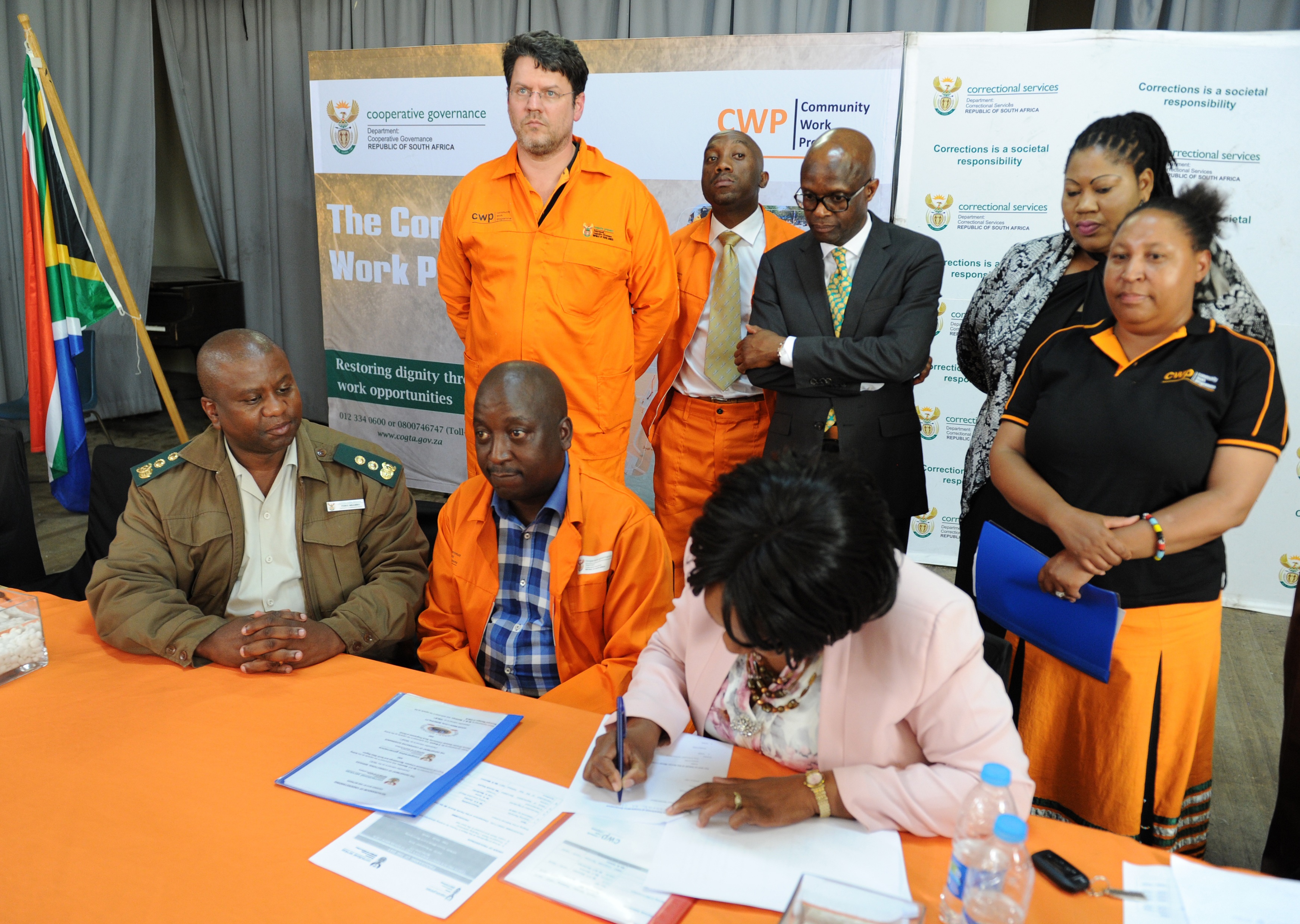 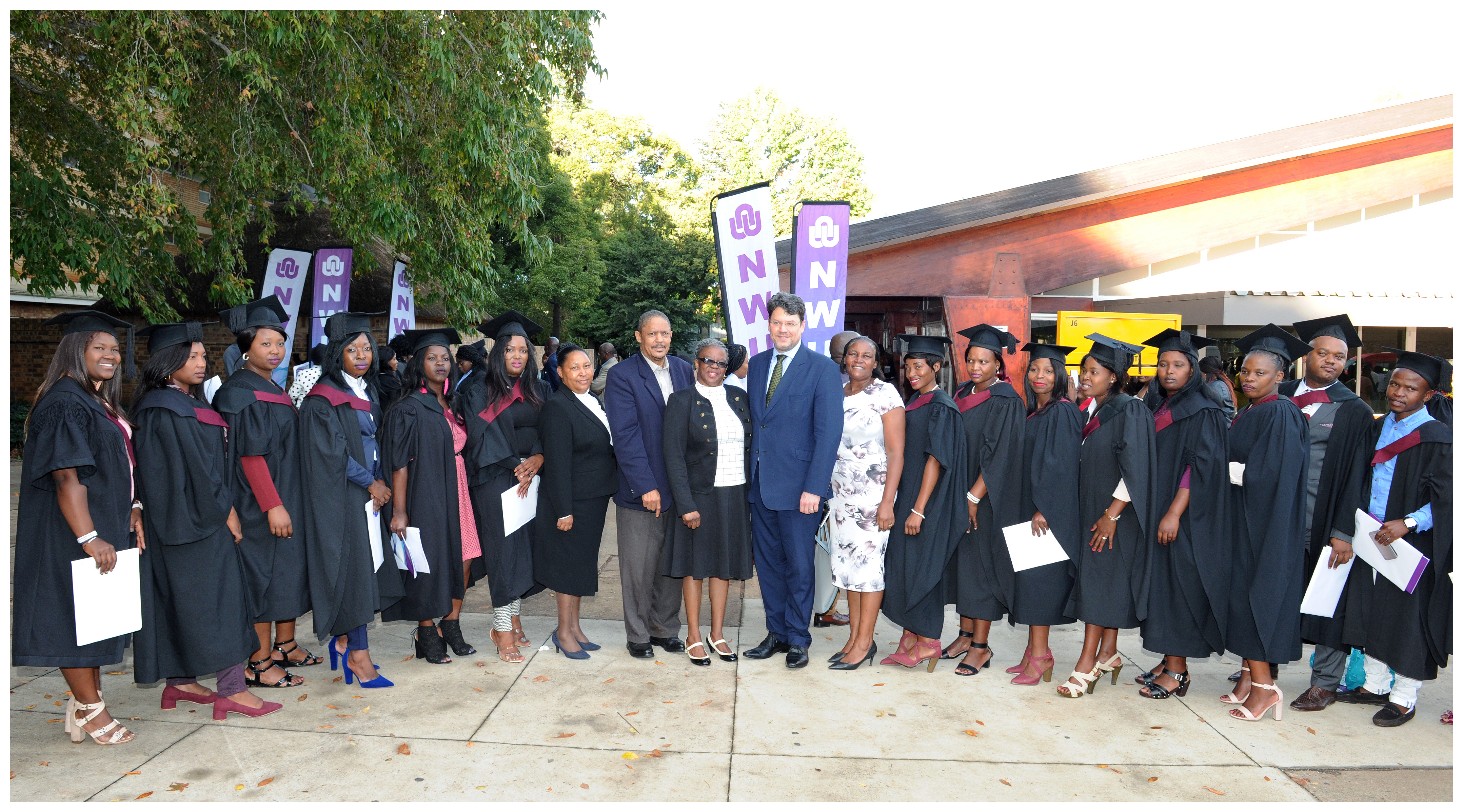 2. Cwp Partnership with north-west    university
CWP participants who were cleaning and mopping classrooms in KZN, FS and NW were identified (criteria was matric). 
53 participants graduated and 40 graduates have exited CWP and are working as teachers at public schools in the 3 provinces (A visit for the leadership can be organized to meet the participants at the schools to congratulate them).
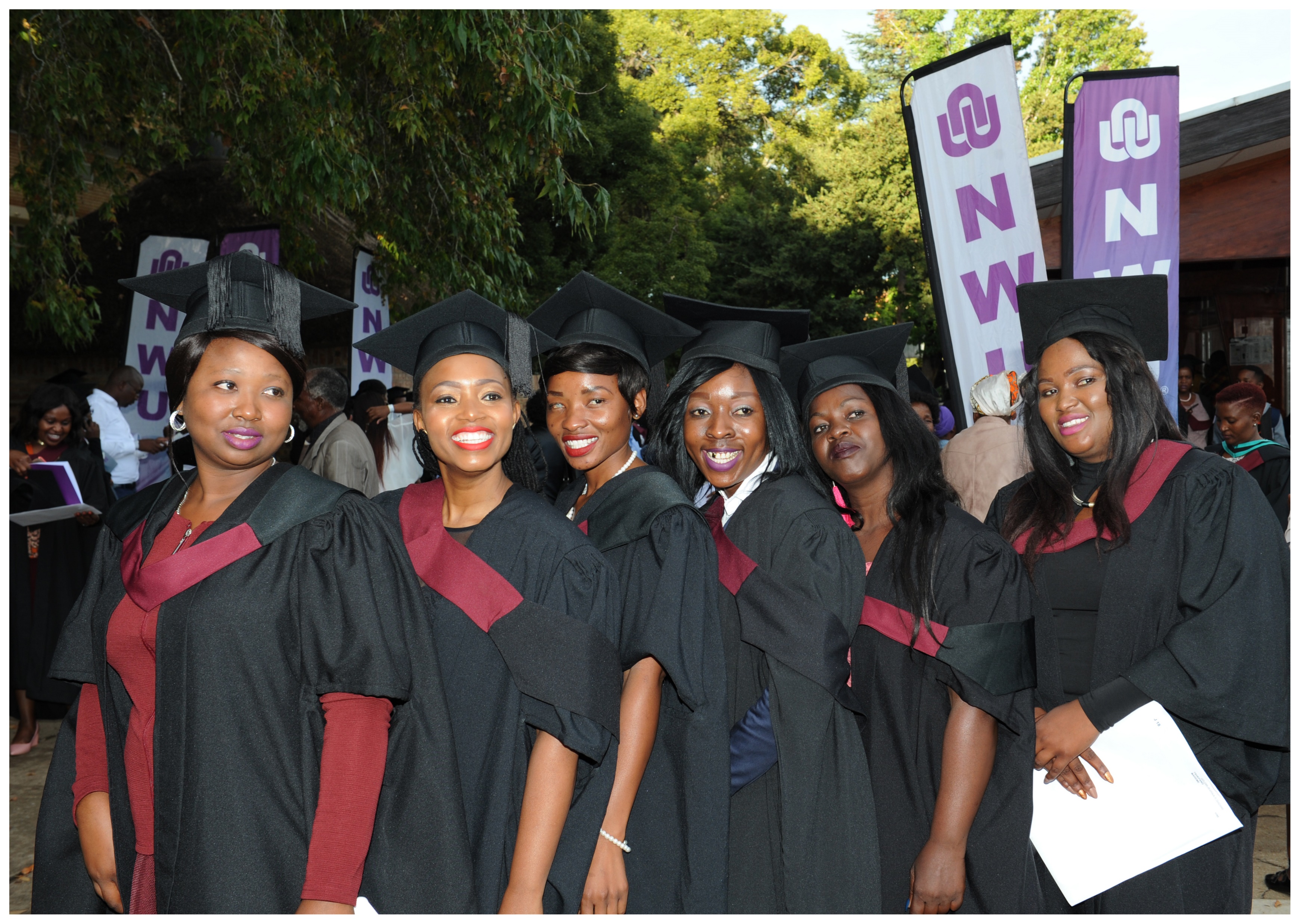 3. CWP PARTNERSHIP    WITH COUNT
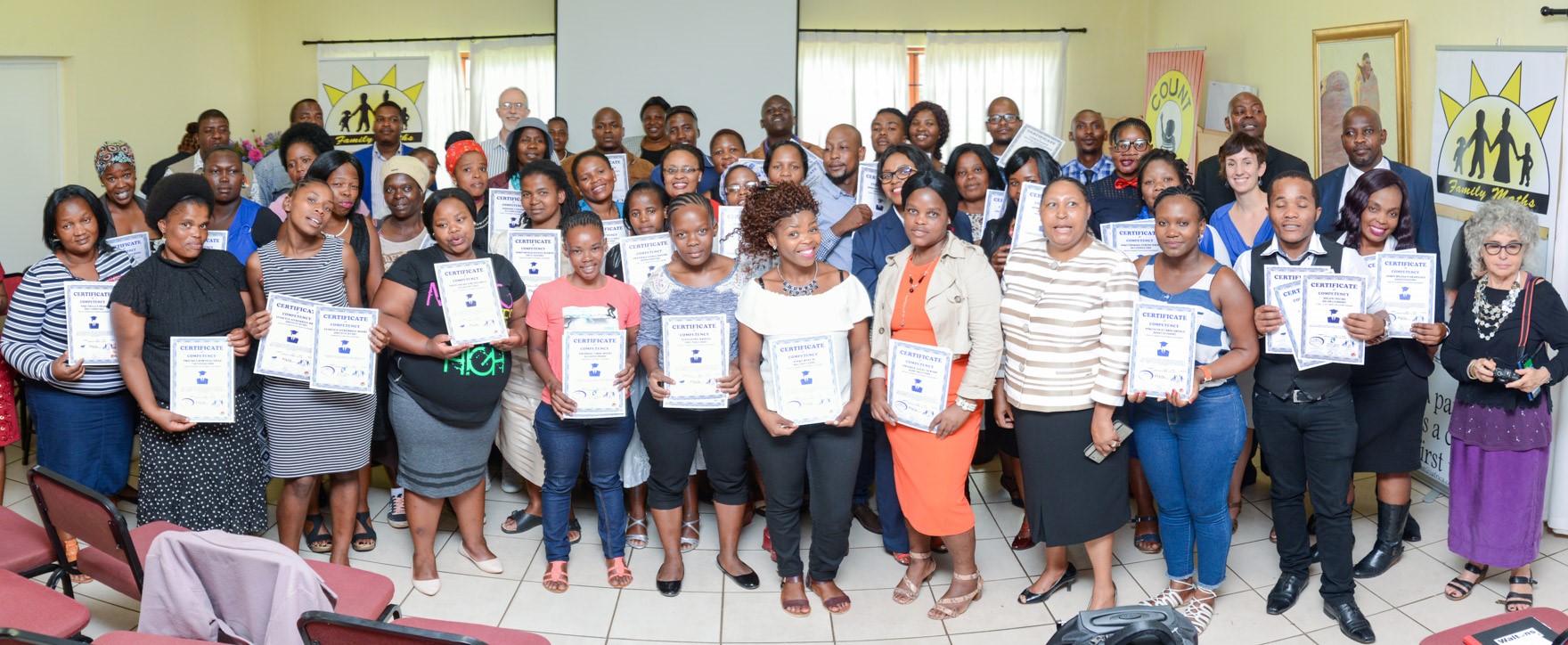 The partnership with COUNT provided training to 60 CWP participants with matric. The training was done through a collaboration with UNISA and it was on Maths literacy.  
The CWP participants graduated and are  placed at schools in Ixobo, KZN as  assistant teachers. CWP officials attended the graduation.
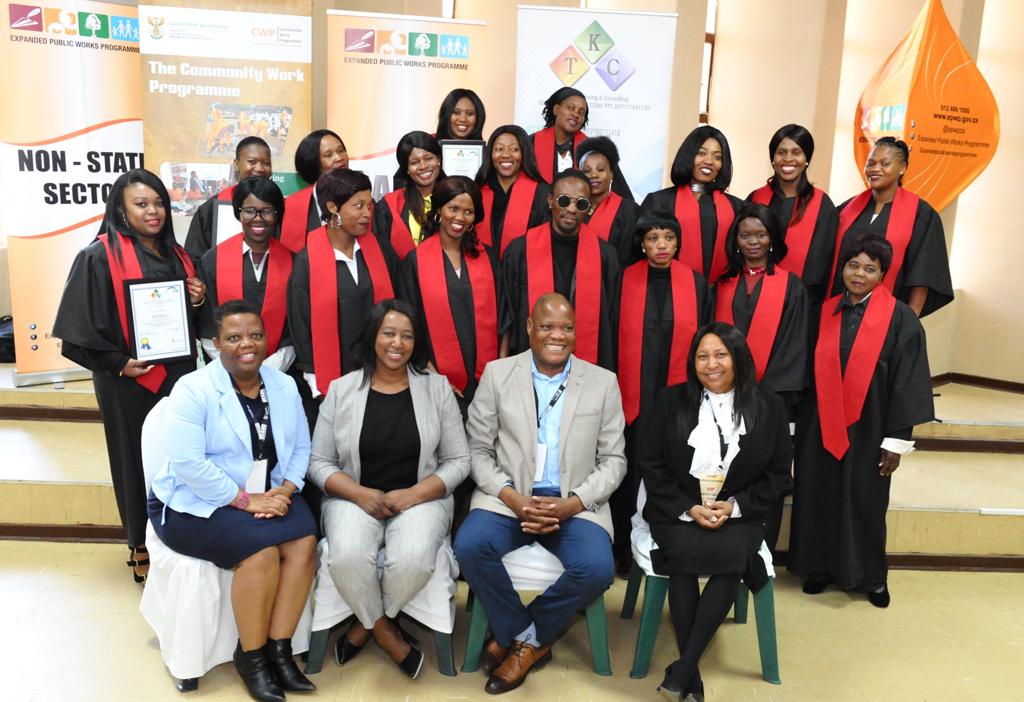 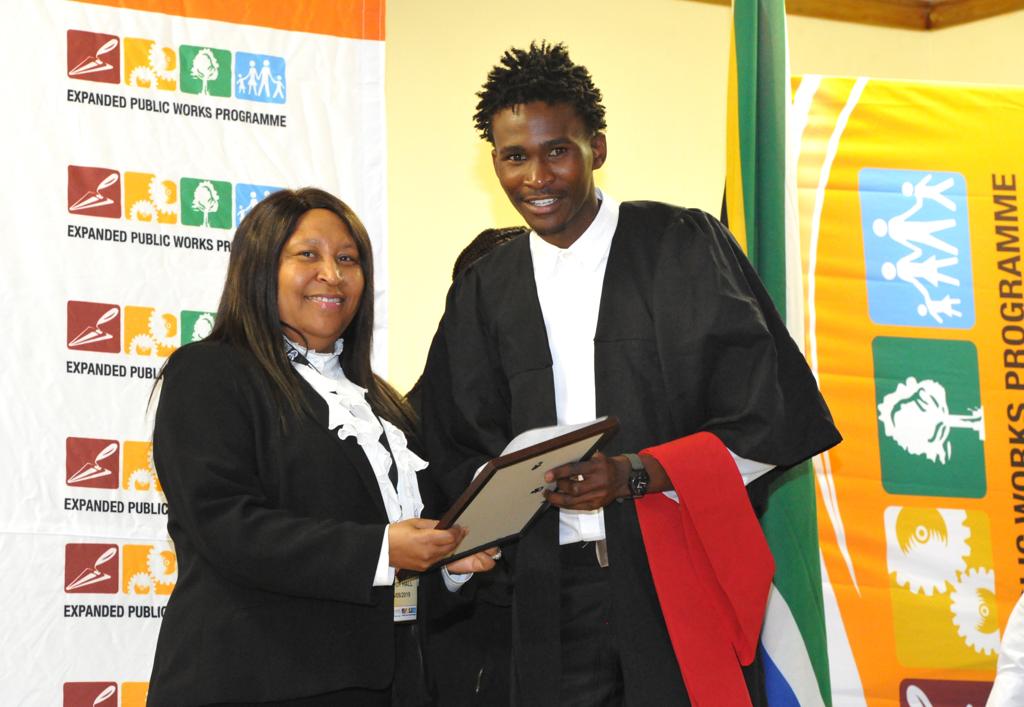 4.PARTNERSHIP WITH HWSETA
49 CWP participants graduated on Home Based Care (HBC) accredited training through a partnership with HWSETA. 
The participants are able to register their own NPOs and to start their own HBC facilities.
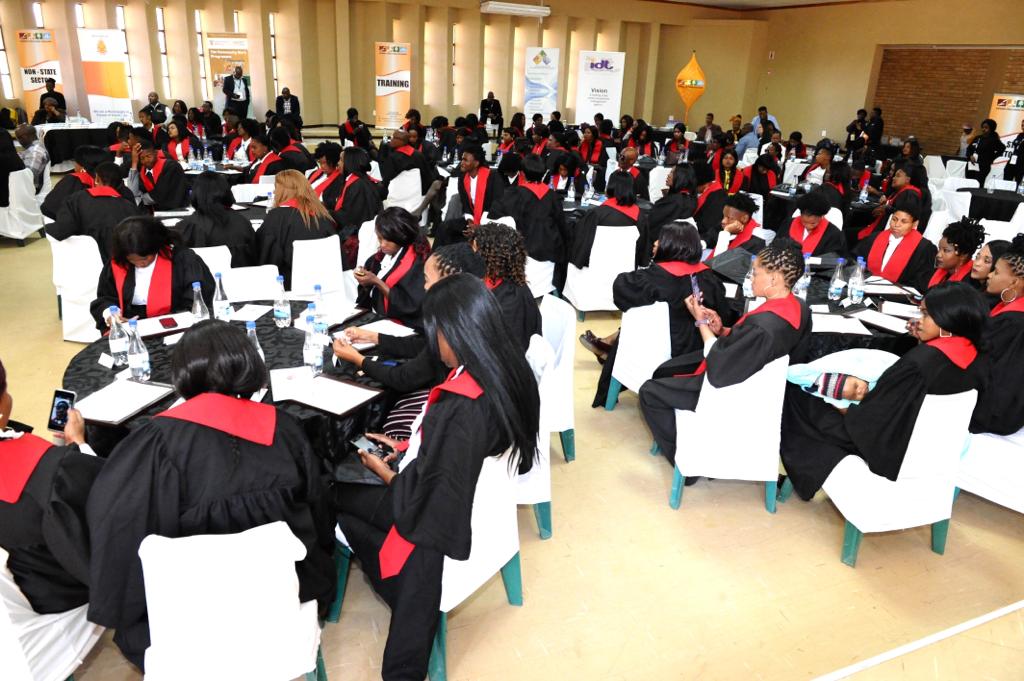 5. CWP PARTNERSHIP WITH LGSETA
The partnership with LGSETA and EPWP provided training to 55 CWP participants in Mahikeng (NW). 
The accredited training was on Environmental Practice NQF Level 2. This qualification will help them to start their own businesses to turn Waste into Wealth.
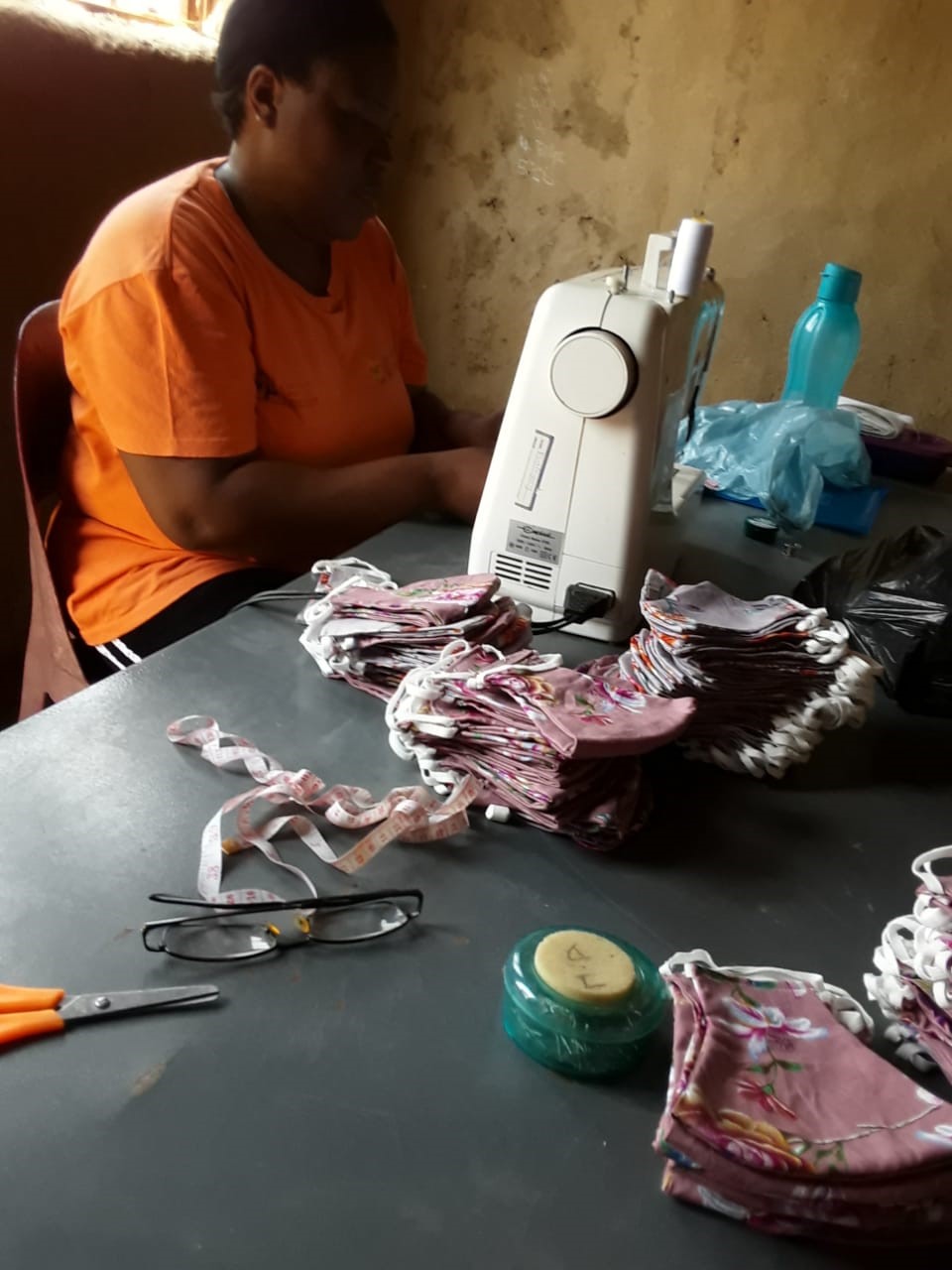 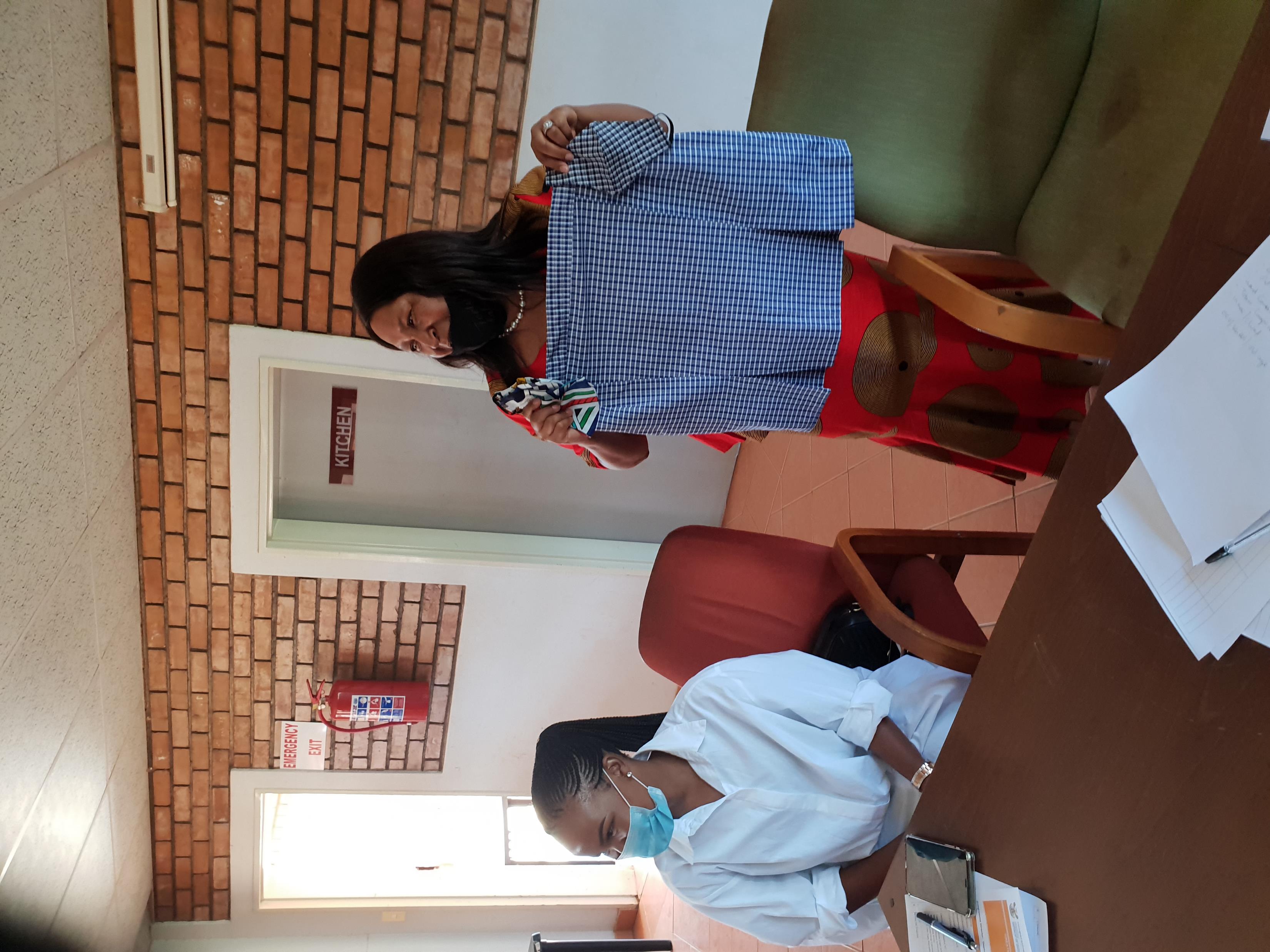 6. CWP PARTNERSHIP TO provide COVID19 support
The partnership was established with Dzunisani Consultant to provide COVID19 support to vulnerable households, schools, old age homes and CWP participants who could not afford to buy masks. 
Training and technical support has been provided by the partner to CWP participants on how to manufacture cloth masks in 17 identified CWP sewing centers in Limpopo. 
173 CWP participants were trained. The donation consisted of one 50 meters roll per group to the value of R32 950 for all 17 groups. 
A total of 32 300 masks were sown. Uniform was also sewed and donated to Primary and High School. 50% of the masks were donated and 50% were sold by CWP cooperatives to stimulate the local economy.
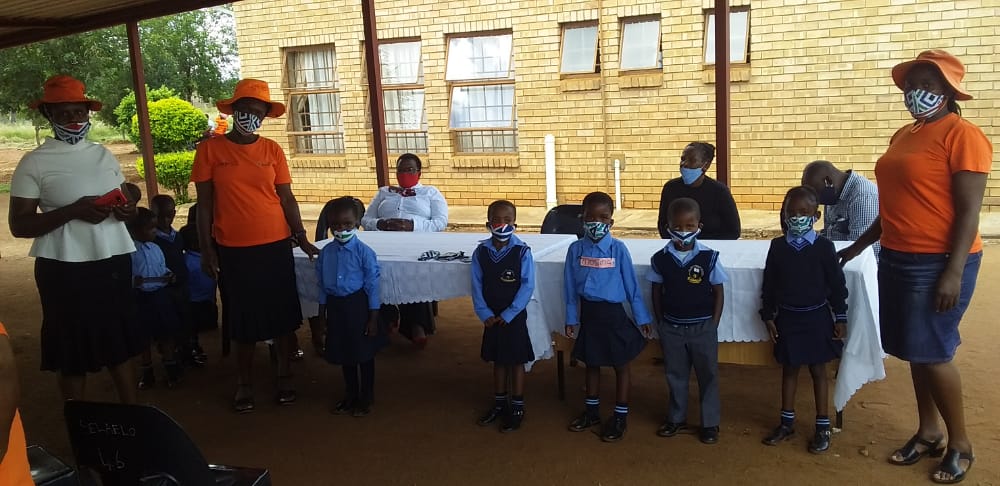 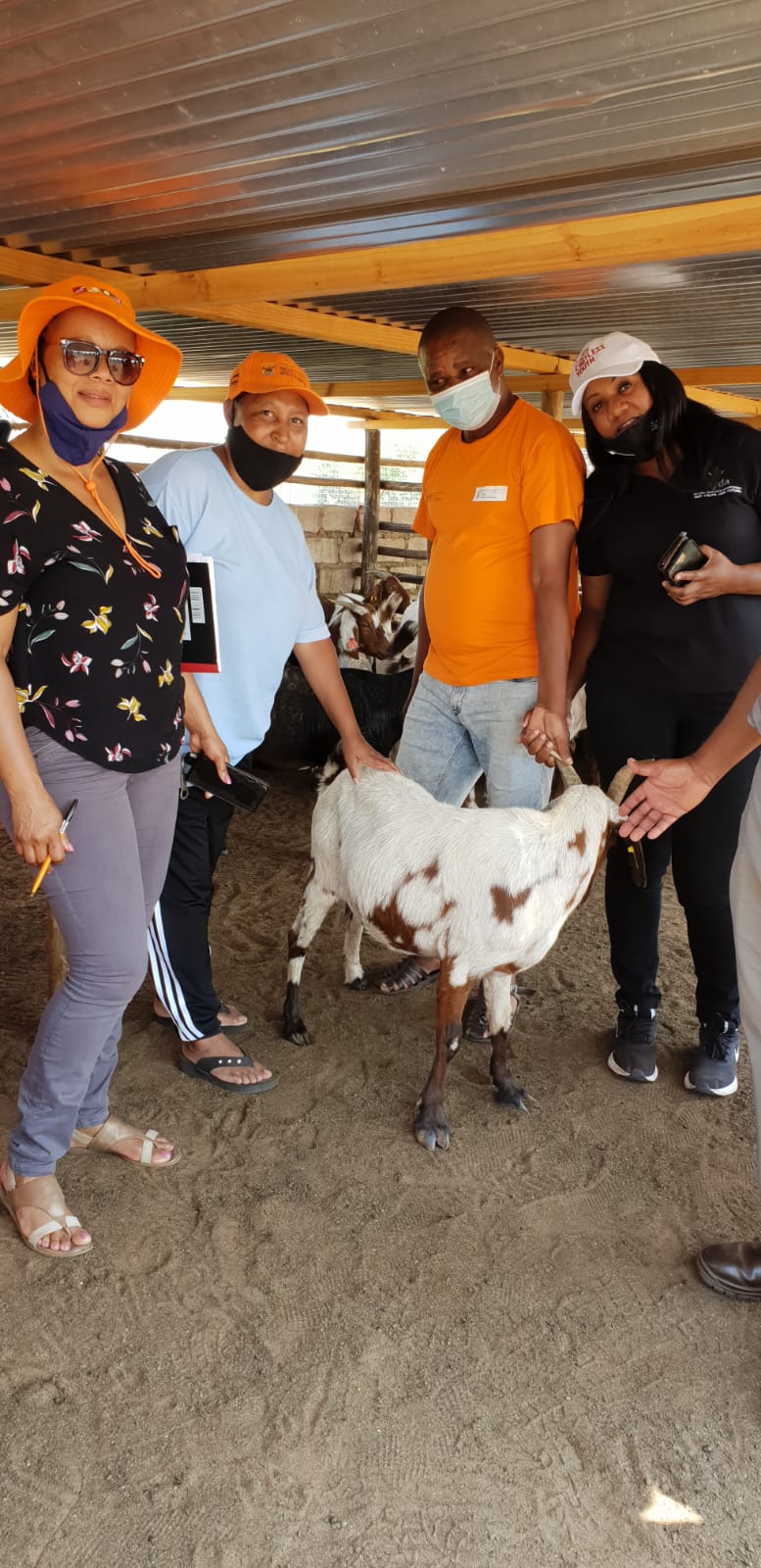 10 . Partnerships with Enterprise Development unit in
      DPW 
Provide Enterprise development support.
   They have assisted CWP Agrarian 
   Revolution projects to establish
   cooperatives and trained them. 
They mobilized R30 000 during
    COVID19 to buy vaccines and feed for
    the goats not to die during lockdown.


11. Partnership with National Youth Development
     Agency
They have committed R100 000 at Lepelle Nkumpi site to support a CWP youth cooperative for Agrarian Revolution project so that more goats can be purchased to stimulate the economic recovery during COVID19 pandemic.
CWP Partnerships to support enterprise development
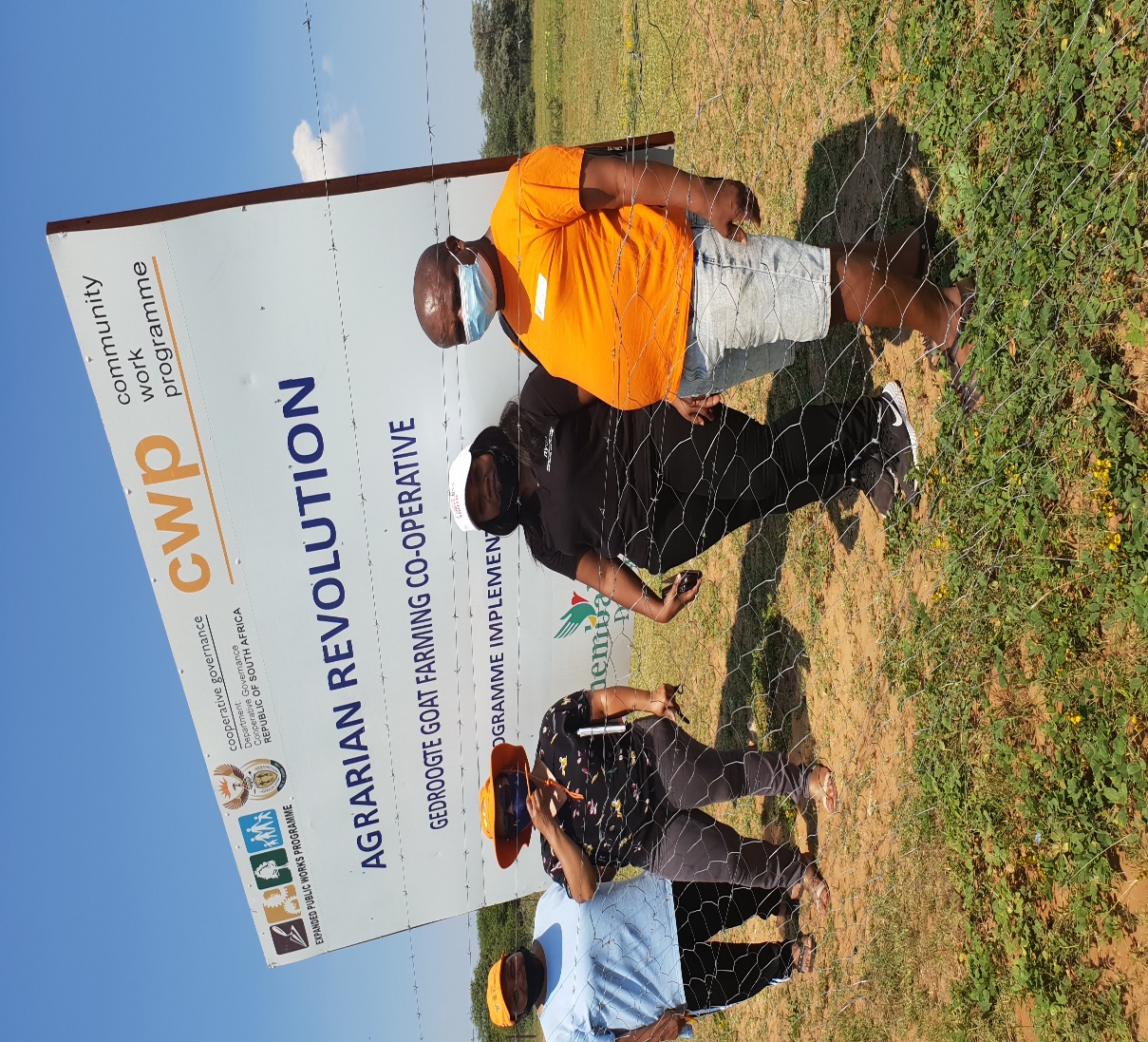